«Путешествие осеннего листочка» Урок развития речи 2 класс
Составление текста 
по серии картинок
Осенний парк
В парк 		… 	    осень. Она 		… 	деревьям  	…  ,	        …		       наряд.
подарила 
дала 
нарядила
яркий
праздничный 
веселый
пришла 
наступила
явилась
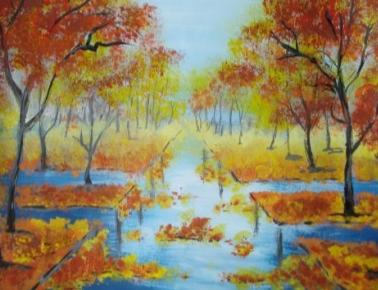 Скоро    вся    листва 	…           . Только на   клене	        …       один 	 … 	   листик.    Ему было 	… 	  и   	…     .
скромный
 забытый
облетела 
слетела
остался 
красовался 
краснел
одиноко
скучно 
весело
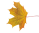 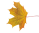 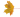 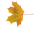 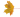 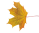 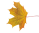 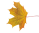 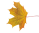 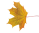 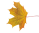 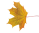 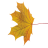 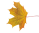 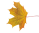 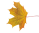 … 	     ветер сорвал и этот лист и … 		      его в воздухе. Что будет с ним дальше?
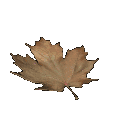 Вдруг
Постепенно
И вот
закружил
завертел
Физминутка
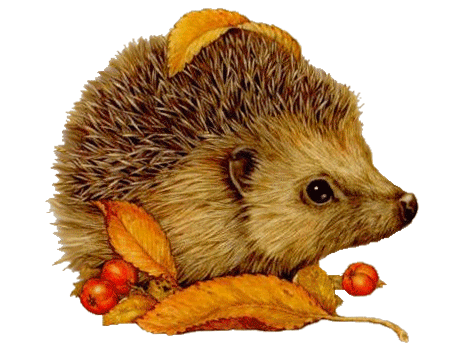 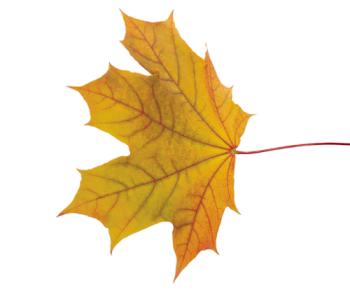 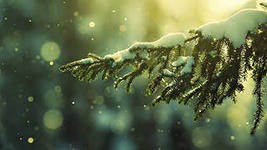 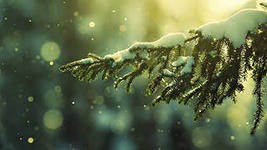 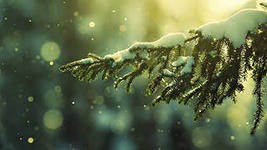 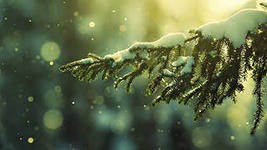 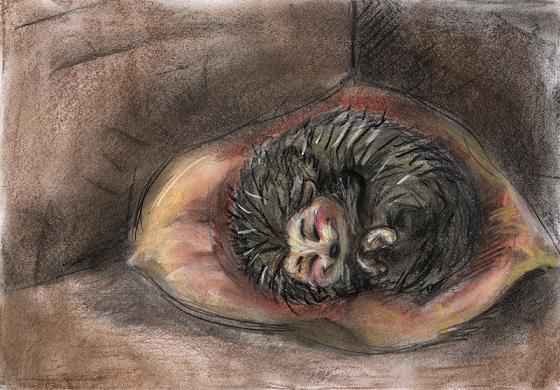 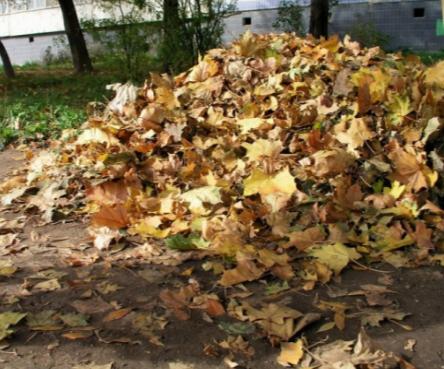 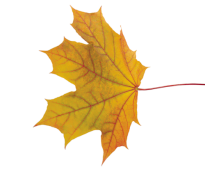 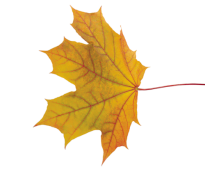 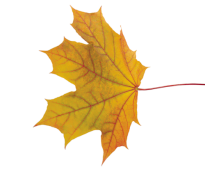 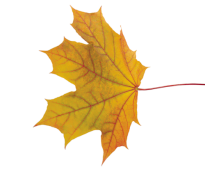 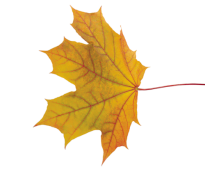 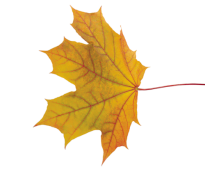 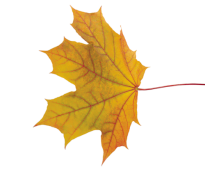 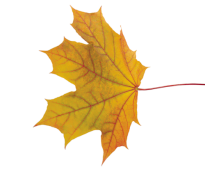 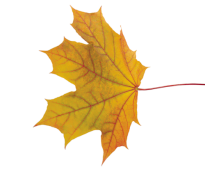 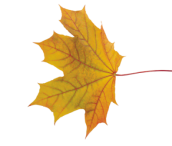 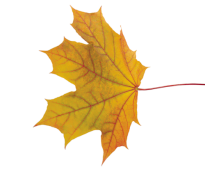 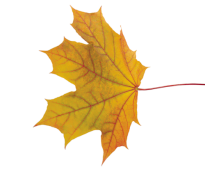 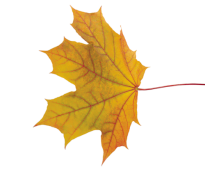 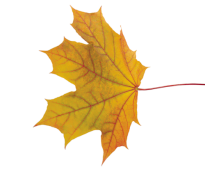 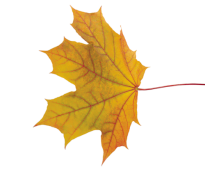 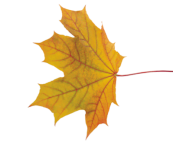 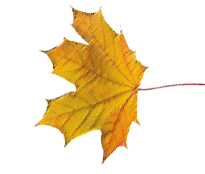 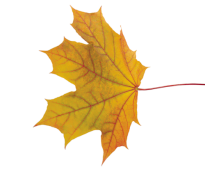 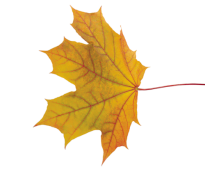 Физминутка
Выбери лучшее название
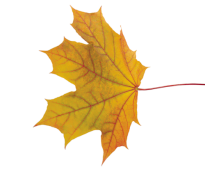 Парк осенью
Ёжик и листик
Путешествие последнего листочка
Постелька для ежа
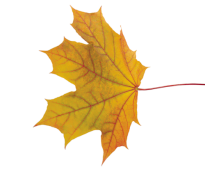 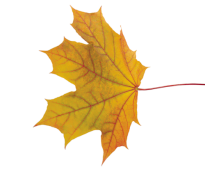 Орфографическая подготовка.
и
л…сточек                  
к…лючки                  
т…пло
мя…ко
о
е
г
Листик упал на 	  … 	       ежика.    … 		и  	… 	  будет ежу зимой в норе.
колючки
шкурку
Тепло
Жарко
мягко  
приятно
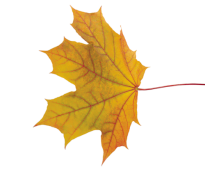 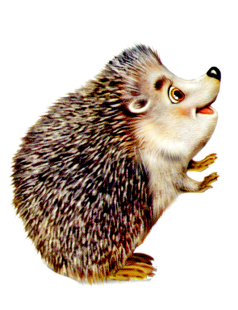 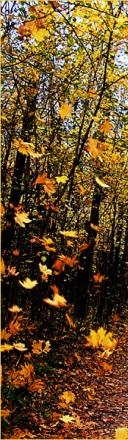 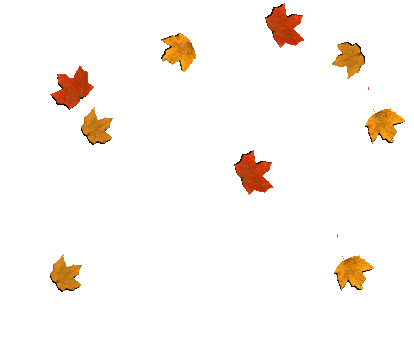 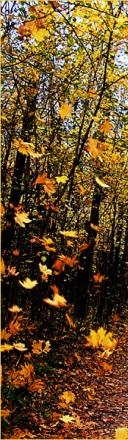 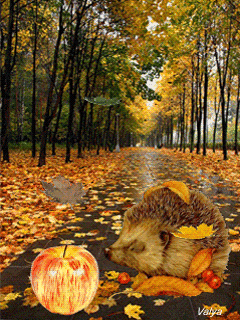 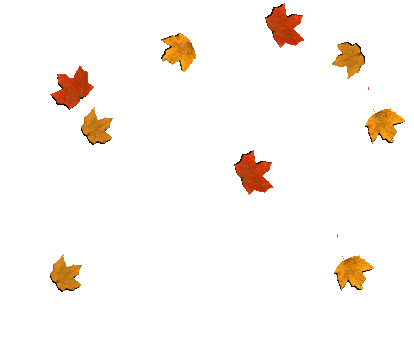 Спасибо за  работу
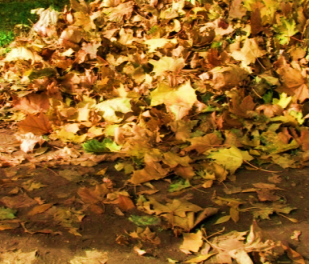 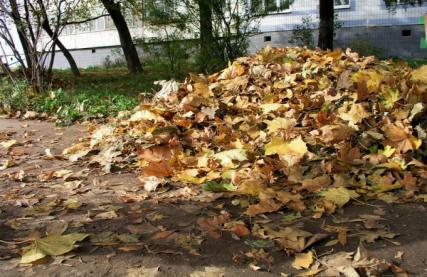 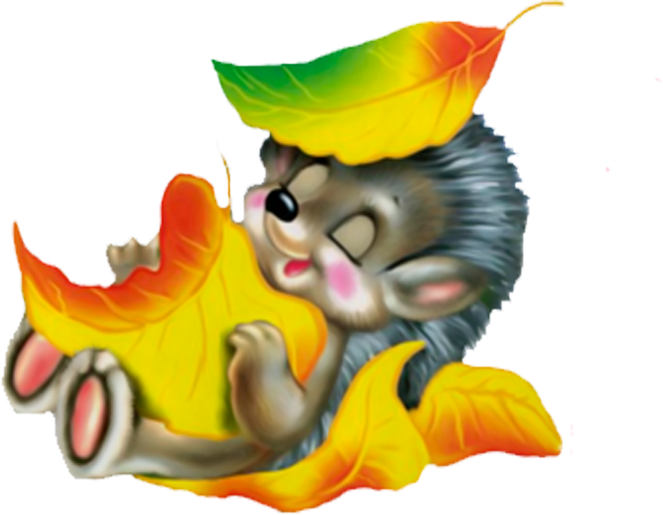 Презентацию выполнилаЛюбушкина Елена Леонидовна